ДОСЯГНЕННЯ Й ПРОБЛЕМИ В ГАЛУЗІ УКРАЇНСЬКОЇ ЕТНОЛІНГВІСТИКИ Й СОЦІОЛІНГВІСТИКИ
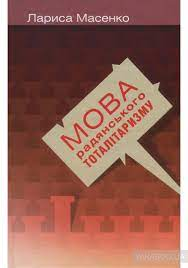 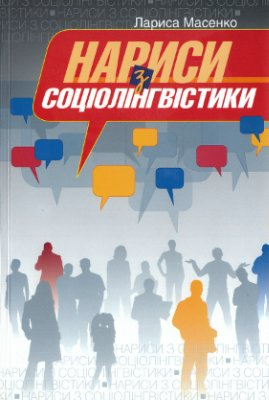 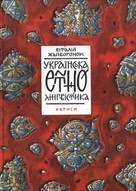 Питання
1. Специфіка етнолінгвістичного напряму вивчення мови.
2. Визначальні аспекти етнолінгвістичних досліджень на сучасному етапі.
3. Основні джерела постання соціолінгвістики як науки. Соціолінгвістика як наукова дисципліна. 
4. Українська соціолінгвістика: стан і перспективи розвитку. Мовна політика в УРСР і пострадянській Україні. Сучасна мовна ситуація в Україні та особливості її дослідження.
Література
Основна:
1. Жайворонок Н.В. Українська етнолінгвістика: Нариси: Навч. посіб. для студентів вищ. навч. закл.  Київ : Довіра, 2007. 262 с.  
2. Загнітко А.П.  Сучасні лінгвістичні теорії:  Монографія. Вид. 2-ге,  випр.  і доп. Донецьк : ТОВ „Юго-Восток, Лтд”, 2007. 219 с. 
3. Селіванова О. Актуальні напрями сучасної лінгвістики  (аналітичний огляд). Київ : Вид– во Укр. фітосоціологічного центру, 1999.  148с.  
4. Селіванова О.О.  Сучасна лінгвістика:  напрями та проблеми:  підручник.   Полтава : Довкілля-К, 2008. 712 с. 
5. Українська мова:  Енциклопедія.  Київ : Укр. енцикл., 2002. 752с.
Додаткова:
Жайворонок В. Знаки української етнокультури: Словник-довідник. Київ: Довіра, 2006.  703 с.
Кононенко В. І. Символи української мови. Івано-Франківськ : Плай, 1996. 272 с. 
Масенко Л. Нариси з соціолінгвістики : посібник. Київ: Києво-Могилян. акад. 2010.  242 с.
Мечковская Н. Б. Социальная лингвистика : пособ. для студентов гуманит. вузов и учащихся лицеев. Москва : Аспект-Пресс. 2000. 206 с.
Скаб М.С. Шляхи і методи дослідження української мови як найважливішого засобу вираження ментальності українців. Проблеми історії та культури української мови: зб. наук. праць. Чернівці: Рута, 1995. С.16 – 24.
Ставицька Л. Арго, жаргон, сленг: Соціальна диференціація української мови. Київ : Критика, 2005. 464 с.
ПИТАННЯ 1. Історія етнолінгвістичного напряму вивчення мови
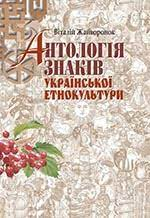 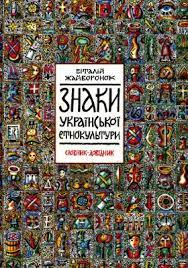 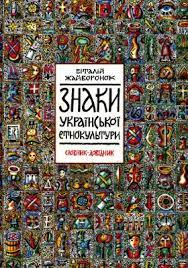 Зародження вітчизняної етнолінгвістики
Американська етнолінгвістика
Активація етнолінгвістичних студій в останнє десятиліття ХХ століття відбулася майже синхронно на теренах слов’янського мовознавства
Сфери, у яких виявляє себе колективна(етнічна) свідомість
Сучасна вітчизняна етнолінгвістика характеризується такими положеннями:
ПИТАННЯ 2 Визначальні аспекти етнолінгвістичних досліджень на сучасному етапі
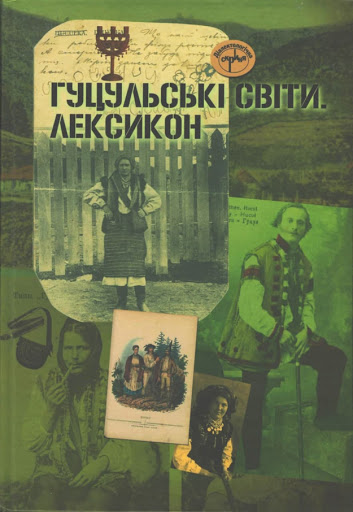 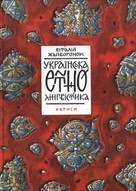 Етнолінгвістика
 (грецьк. ethnos  – плем’я, народ і лат. lingua  – мова) – 
це розділ мовознавства, що досліджує зв’язки між мовними та культурними явищами, тобто це напрям лінгвістичних досліджень, який вивчає мову у її відношенні до культури, взаємодію етнокультурних та етнопсихологічних чинників у функціонуванні та еволюції мови.
Українська етнолінгвістика межує з такими напрямами лінгвістики(лінгвістичними дисциплінами)
2.1. Етнолінгвістика в Україні характеризується різноаспектністю досліджень:
вивчення тематичних груп діалектної лексики, переважно предмети матеріальної культури і пов’язані з ними поняття;
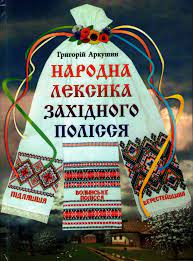 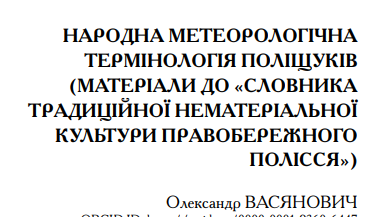 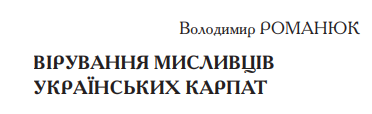 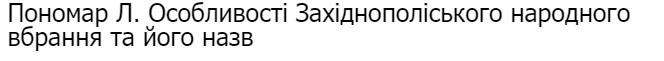 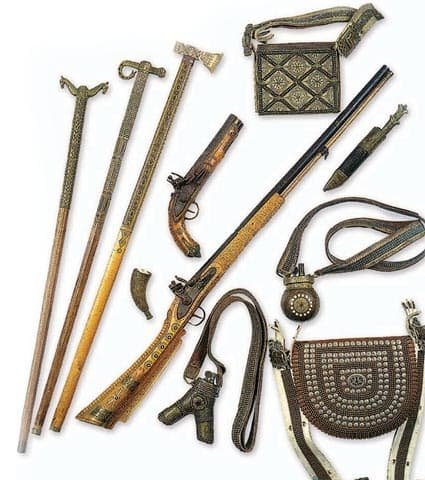 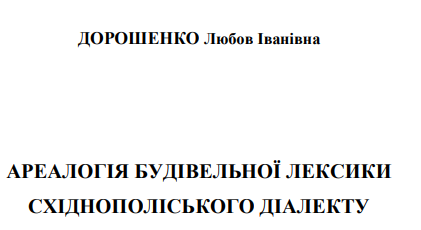 дослідженнях номінації явищ традиційної культури
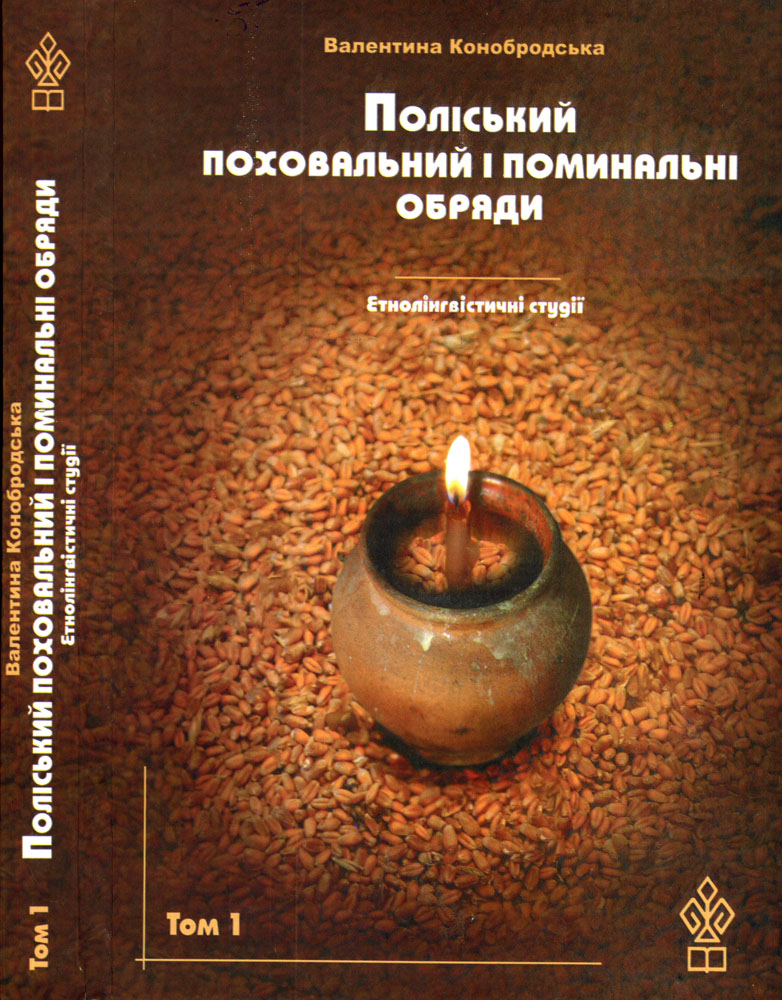 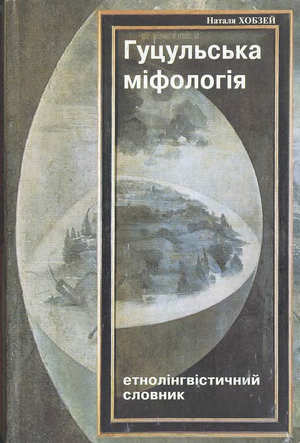 культурологічний аспект дослідження мотивології та діалектного словотворення
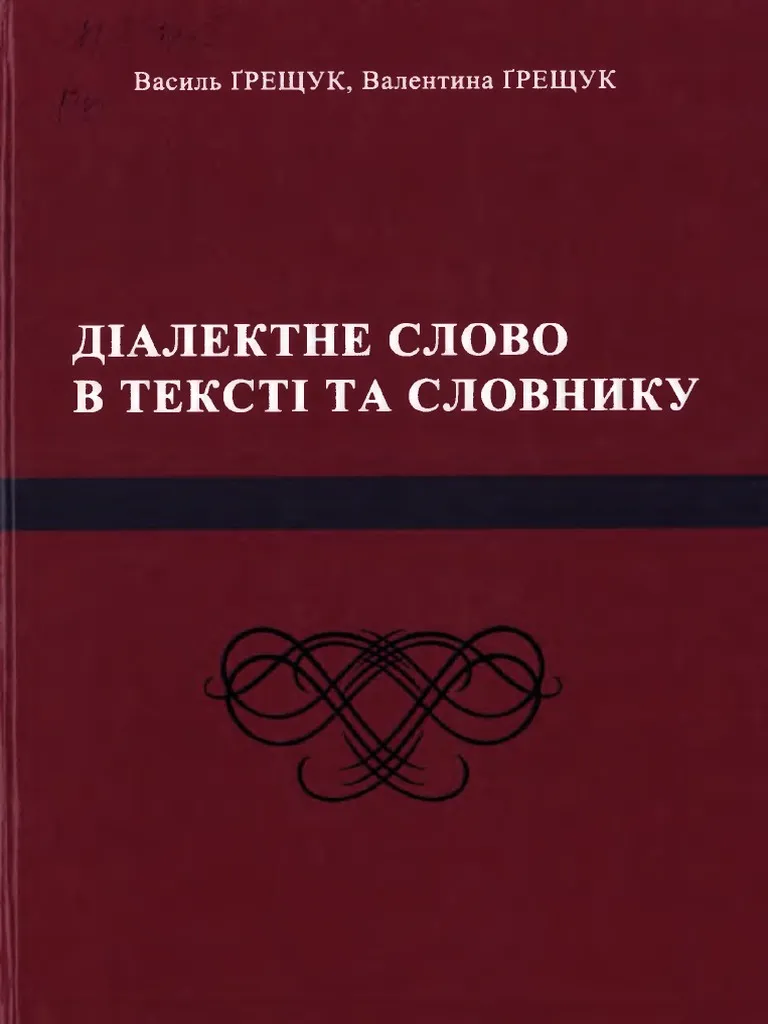 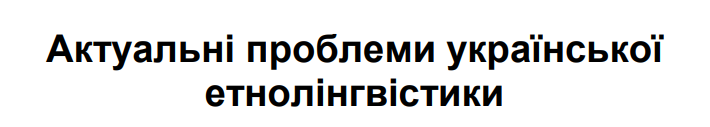 проблеми реконструкції культурного тексту та етнолінгвістичного вивчення українських діалектно-культурних ареалів
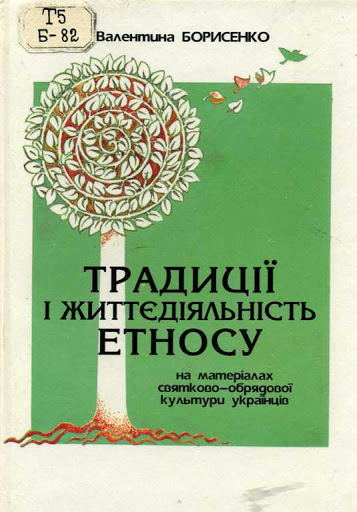 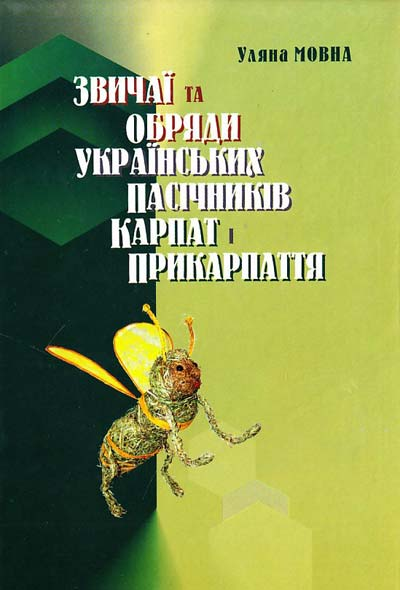 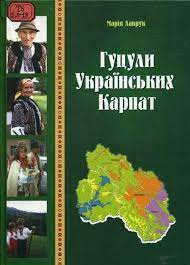 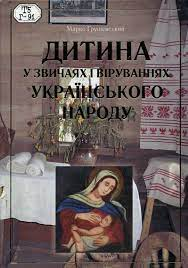 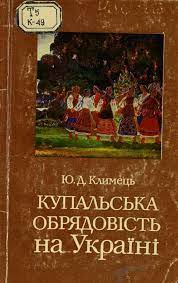 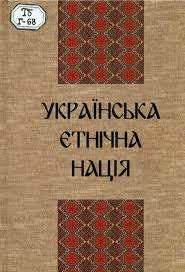 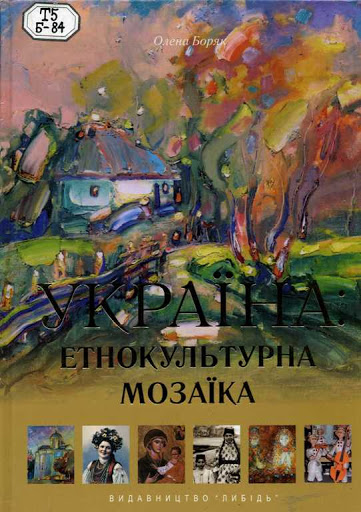 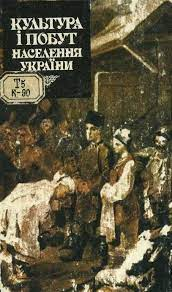 дослідження обрядової семантики, виявлення закономірностей лексико- семантичної типології, структурно-семіотичного і концептуального моделювання
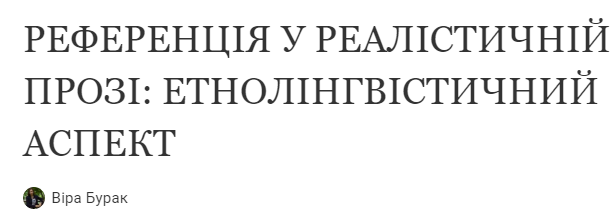 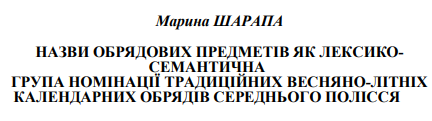 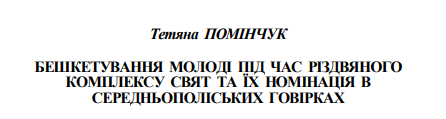 дослідження етнології тексту: етнокультурна, етнопсихологічна, етнофілософська основи мовних явищ з символічним значенням, проблема виникнення, функціонування, розвитку, мовного символу.
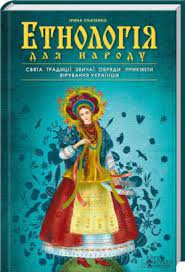 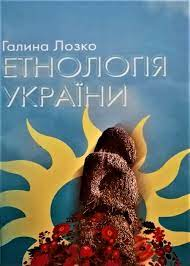 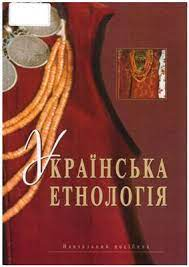 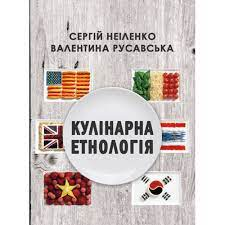 сучасна етнолінгвістика – це не простий синтез мовознавства й етнографії. Спираючись на відомості з антропології, культурології, соціології та етнопсихології, вона активно взаємодіє з іншими мовознавчими й гуманітарними дисциплінами та має свої мету, об’єкт, предмет, понятійний апарат, джерельну базу й методику вивчення. У центрі етнолінгвістики як науки про національно-мовне життя знаходяться проблеми взаємодії мови і культури, вивчення впливу етнокультурних, етнопсихологічних чинників на функціонування мови.
Отже,
2.2. Накопичення інформації про традиційну культуру сприятиме вирішенню актуальної в україністиці проблеми етнолінгвістичного картографування
Вирішуються важливі питання: